POWER YOUR POINT
Add your text in here
CONTENTS
4
1
TEXT HERE
YOUR TEXT HERE.
2
TEXT HERE
YOUR TEXT HERE.
3
TEXT HERE
YOUR TEXT HERE.
TEXT HERE
YOUR TEXT HERE.
1
Click add your text in here
Enter your subtitle here
Add your Title in here
Test Tubes Shape
Sample Heading
Sample Heading
This is a sample text. Insert your desired text here. Again, this is a dummy text, enter your own text here. This is a sample text. Insert your desired text here.
This is a sample text. Insert your desired text here. Again, this is a dummy text, enter your own text here. This is a sample text. Insert your desired text here.
Add your Title in here
TEXT HERE
TEXT HERE
Your text here.
Your text here.
TEXT HERE
TEXT HERE
Your text here.
Your text here.
Add your Title in here
Sample Heading
Sample Heading
This is a sample text. Insert your desired text here. Again, this is a dummy text, enter your own text here. This is a sample text. Insert your desired text here.
This is a sample text. Insert your desired text here. Again, this is a dummy text, enter your own text here. This is a sample text. Insert your desired text here.
88%
2
Click add your text in here
Enter your subtitle here
Add your Title in here
TEXT HERE
TEXT HERE
TEXT
TEXT
Your text here.
Your text here.
Your text here.
Your text here.
Your text here.
Your text here.
Your text here.
Your text here.
Your text here.
Your text here.
Your text here.
Your text here.
Your text here.
Your text here.
Add your Title in here
TEXT
TEXT
TEXT
TEXT
Your text here.
Your text here.
Your text here.
Your text here.
Add your Title in here
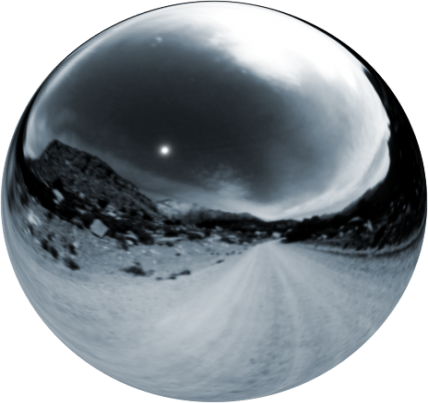 Subtitle
text4
text3
text1
text2
TEXT HERE
This is a sample text. Insert your desired text here. Again, this is a dummy text, enter your own text here. This is a sample text. Insert your desired text here.
3
Click add your text in here
Enter your subtitle here
Add your Title in here
TEXT
Your text here.
TEXT
TEXT
Your text here.
Your text here.
TEXT
TEXT
Your text here.
Your text here.
Add your Title in here
ThemeGallery  is a Design Digital Content & Contents mall developed by Guild Design Inc.
TEXT
TEXT
TEXT
Your text here
Your text here
Your text here
Add your Title in here
Click here to add your text
Click here to add your text
Click here to add your text
Click here to add your text
Click here to add your text
TEXT HERE
This is a sample text. Insert your desired text here. Again, this is a dummy text, enter your own text here. This is a sample text. Insert your desired text here.
4
Click add your text in here
Enter your subtitle here
Add your Title in here
PowerPoint presentations consist of a number of individual pages or "slides".
PowerPoint presentations consist of a number of individual pages or "slides".
PowerPoint presentations consist of a number of individual pages or "slides".
PowerPoint presentations consist of a number of individual pages or "slides".
PowerPoint presentations consist of a number of individual pages or "slides".
PowerPoint presentations consist of a number of individual pages or "slides".
Add your Title in here
TEXT
TEXT
TEXT
TEXT
TEXT HERE
This is a sample text. Insert your desired text here. Again, this is a dummy text, enter your own text here. This is a sample text. Insert your desired text here.
TEXT HERE
Add your Title in here
Sample subtitle
Sample subtitle
Sample subtitle
This is a sample text, insert your desired text here. This is a sample text, insert your desired text here.
This is a sample text, insert your desired text here. This is a sample text, insert your desired text here.
This is a sample text, insert your desired text here. This is a sample text, insert your desired text here.
Thank you for listening
Add your text in here